Napolitano
CASO CLINICO
RIABILITAZIONE IMPLANTO PROTESICA 
IN 
REGIONE MASCELLARE AD
ALTA VALENZA ESTETICA
Dott. Alfonso Napolitano
Napolitano
23 E 25 INCLUSI, PARODONTITE DI 22
PARODONTOPATIA CRONICA DI 24
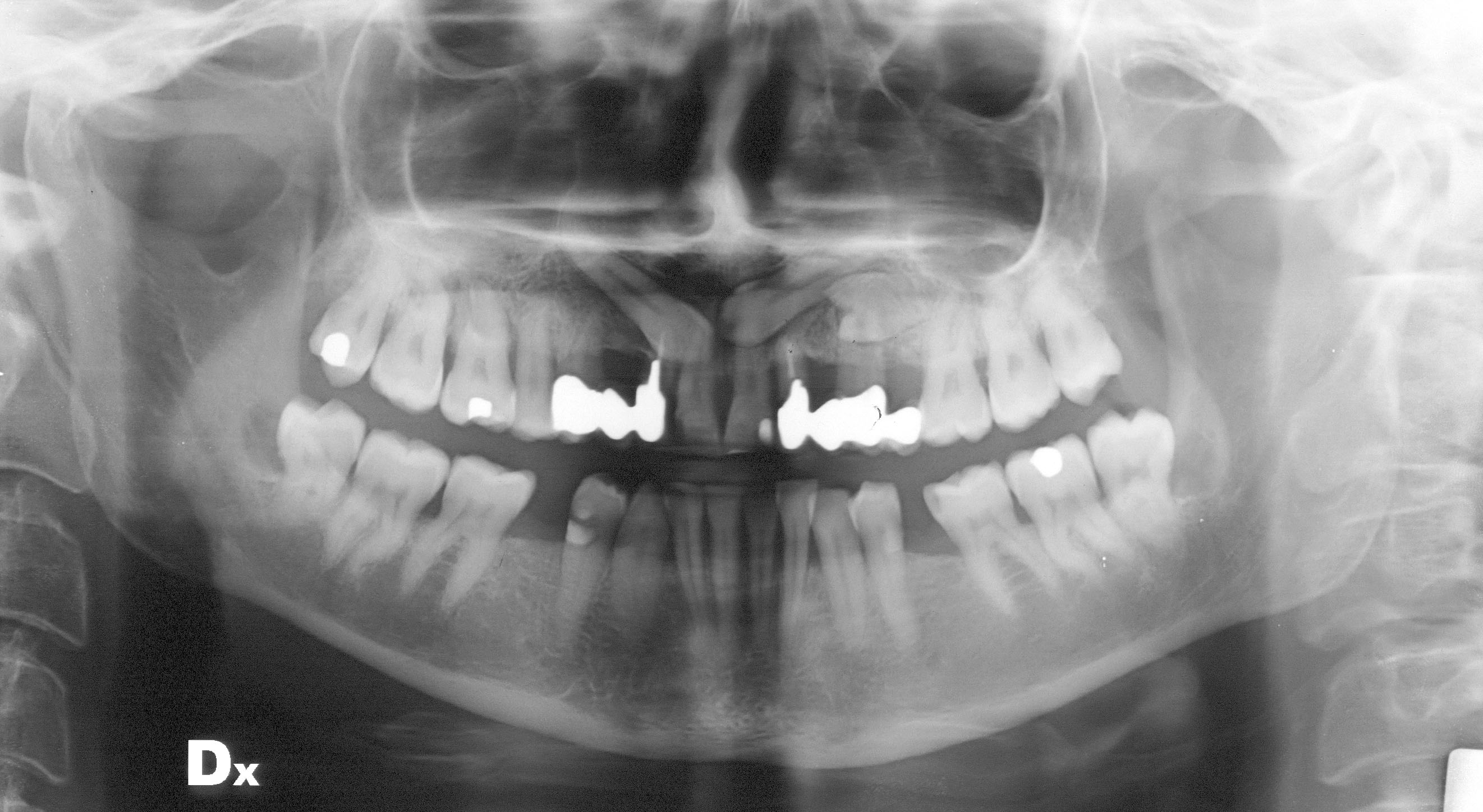 Napolitano
23 E 25 INCLUSI, PARODONTITE DI 22
PARODONTOPATIA CRONICA DI 24
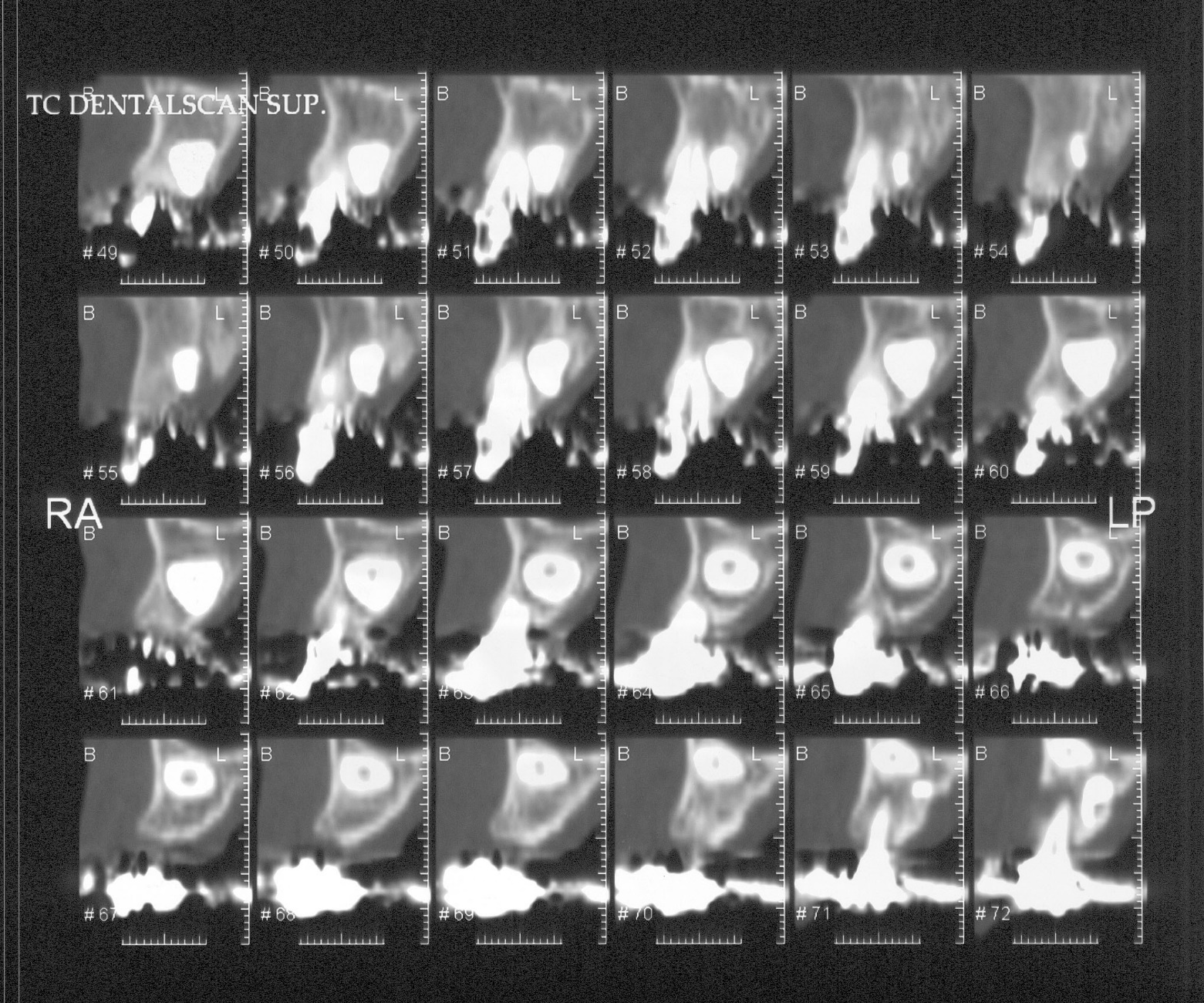 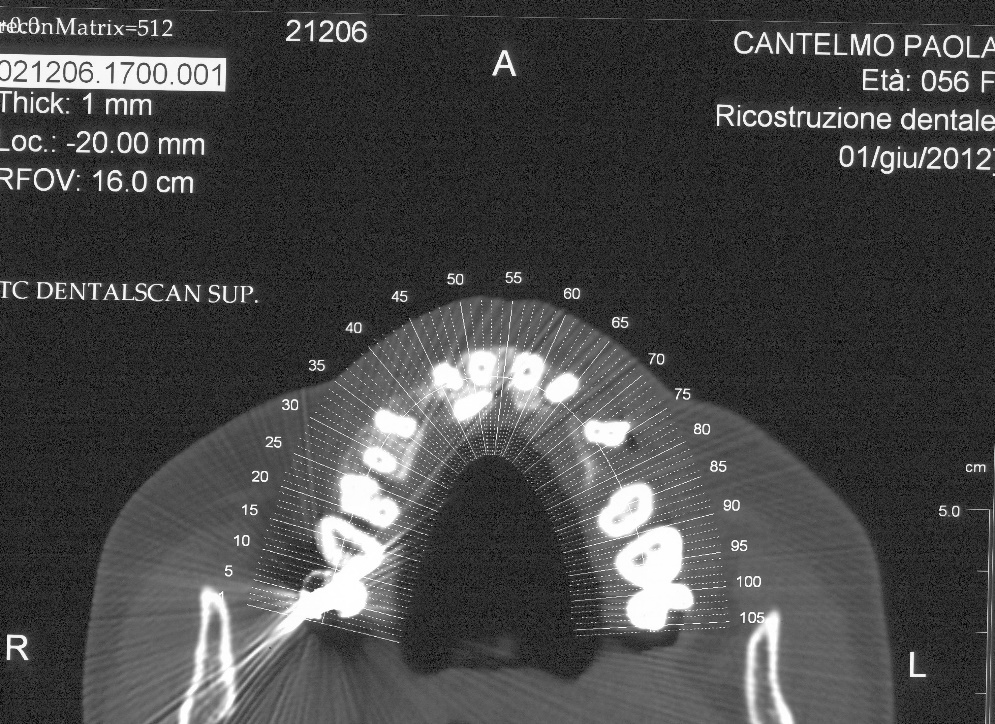 Napolitano
23 E 25 INCLUSI, PARODONTITE DI 22
PARODONTOPATIA CRONICA DI 24
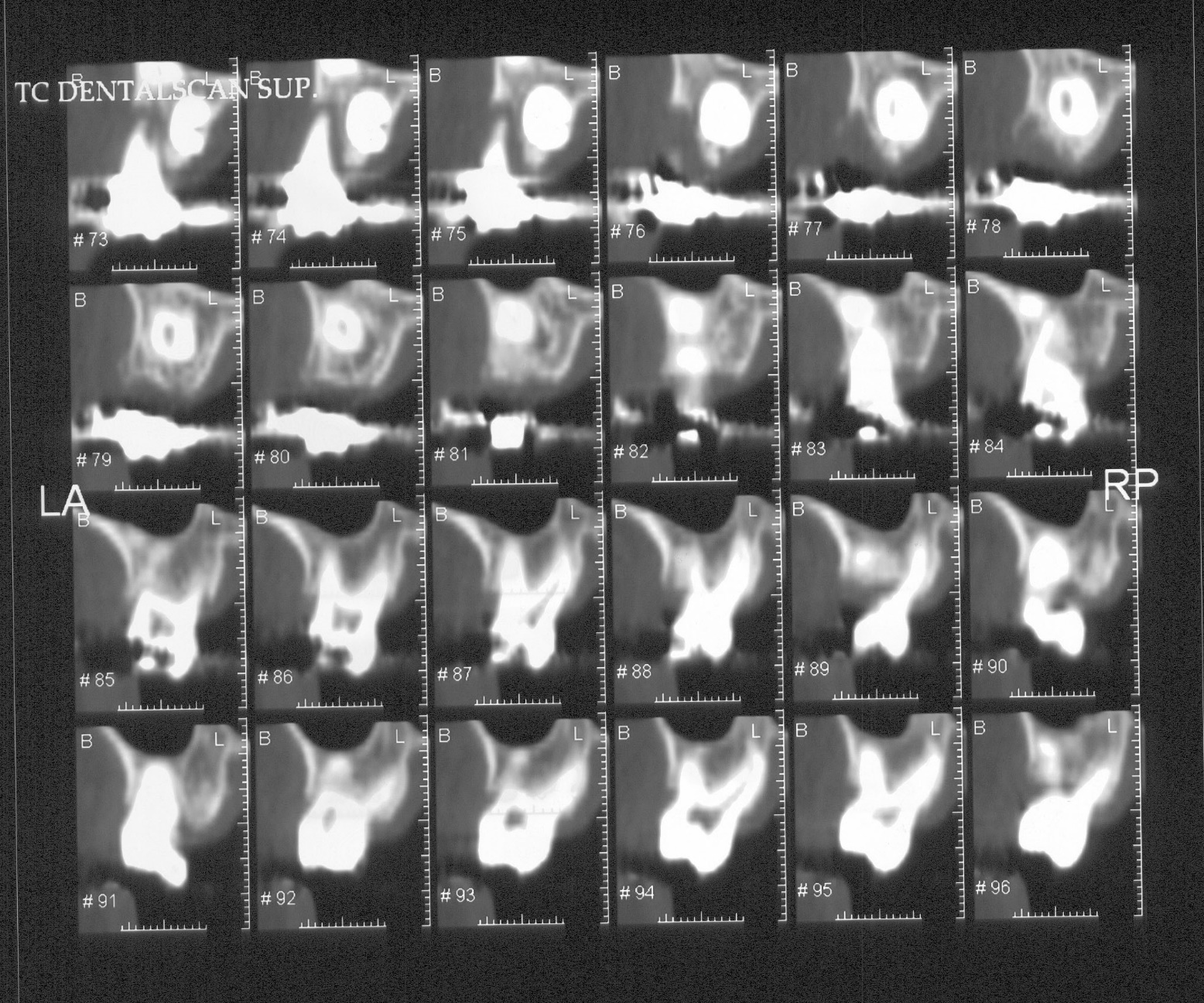 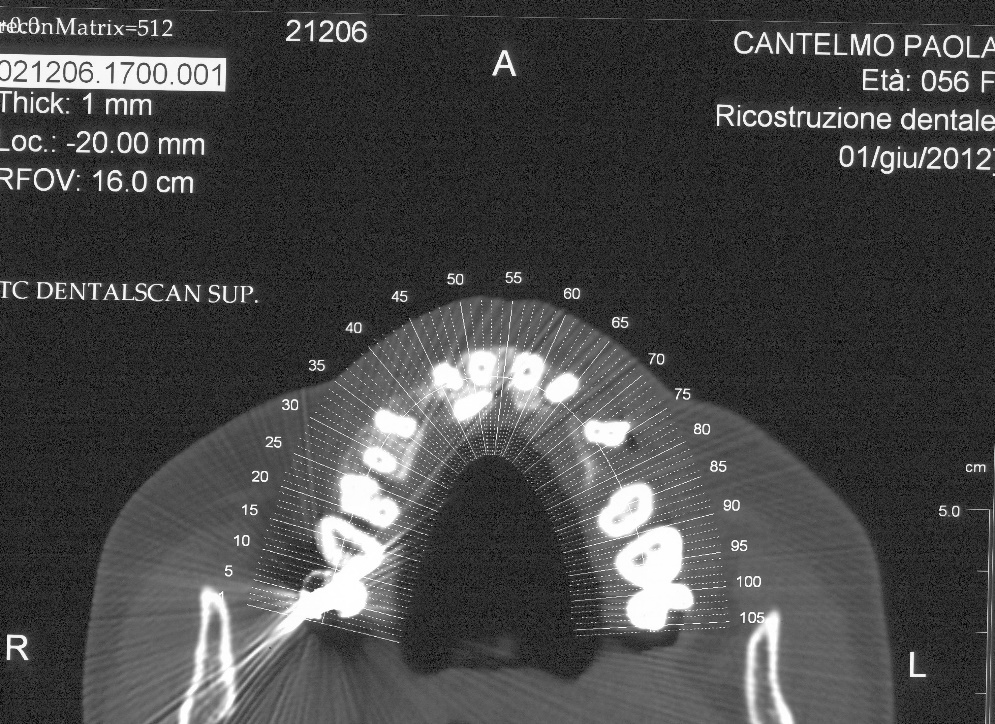 Napolitano
ASPORTAZIONE DI 22,23,24,25
 RIGENERAZIONE GUIDATA CON
PRF ED ENDOBON XENOGRAFT
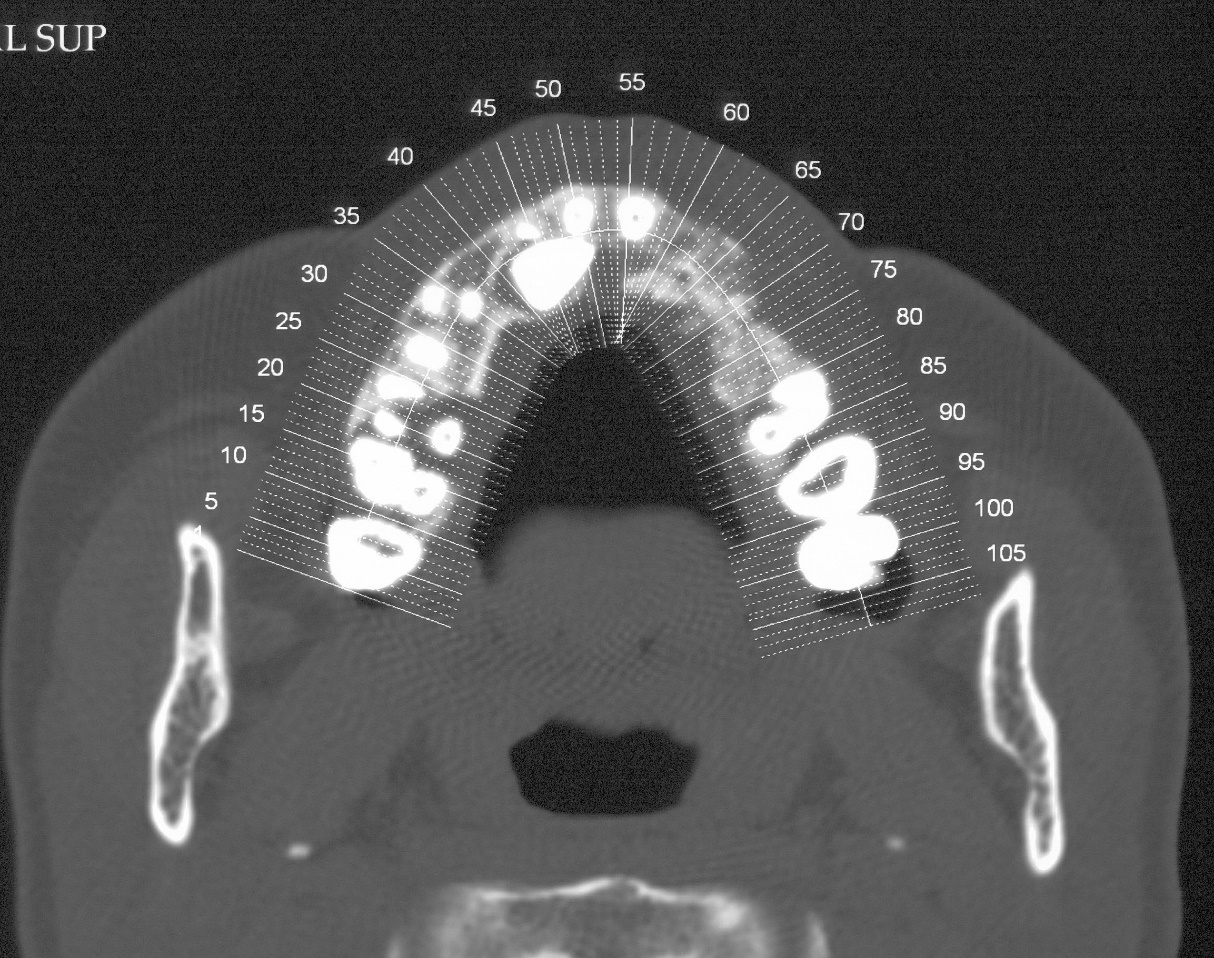 Napolitano
ASPORTAZIONE DI 22,23,24,25
 RIGENERAZIONE GUIDATA CON
PRF ED ENDOBON XENOGRAFT
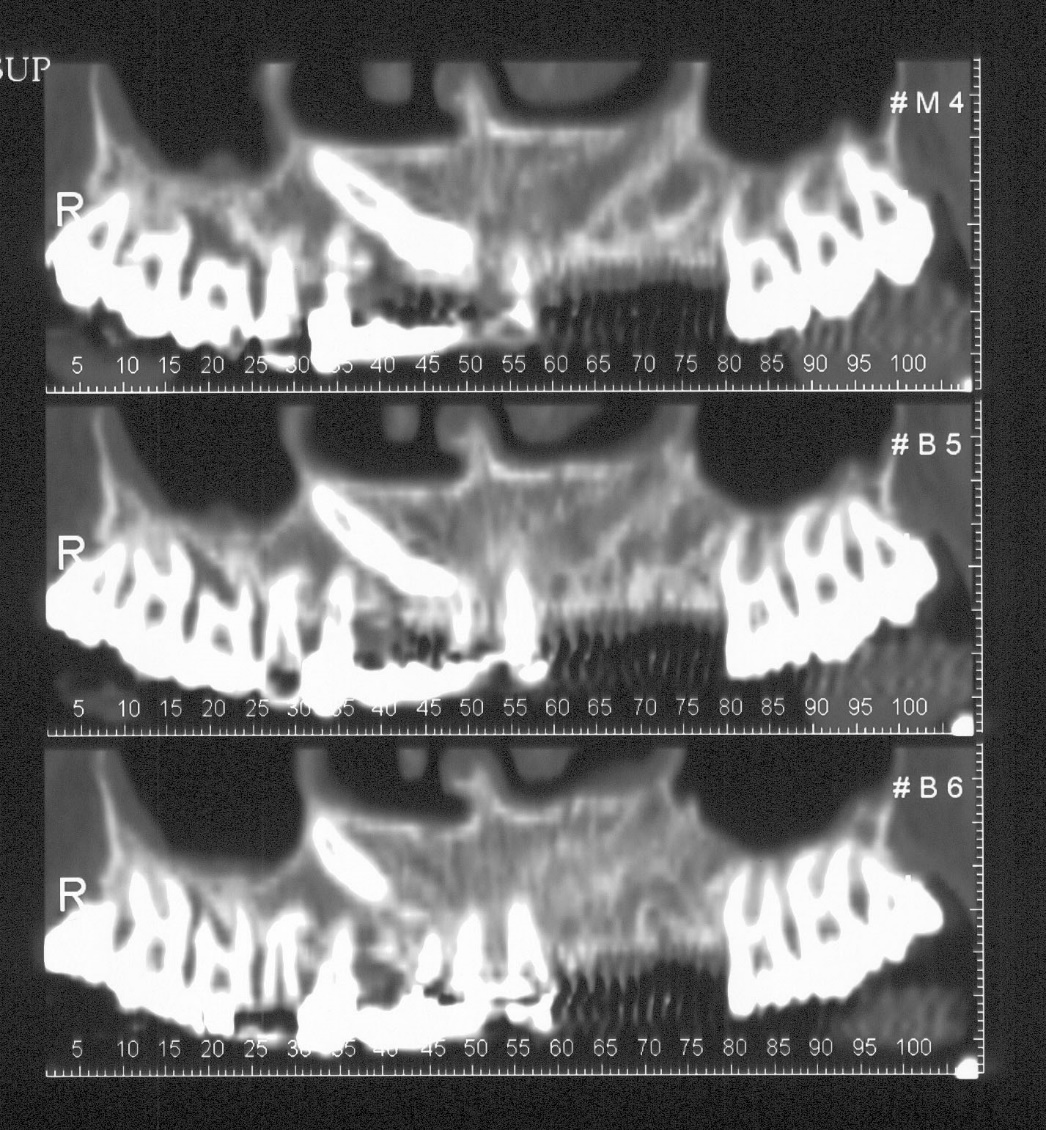 Napolitano
ASPORTAZIONE DI 22,23,24,25
 RIGENERAZIONE GUIDATA CON
PRF ED ENDOBON XENOGRAFT
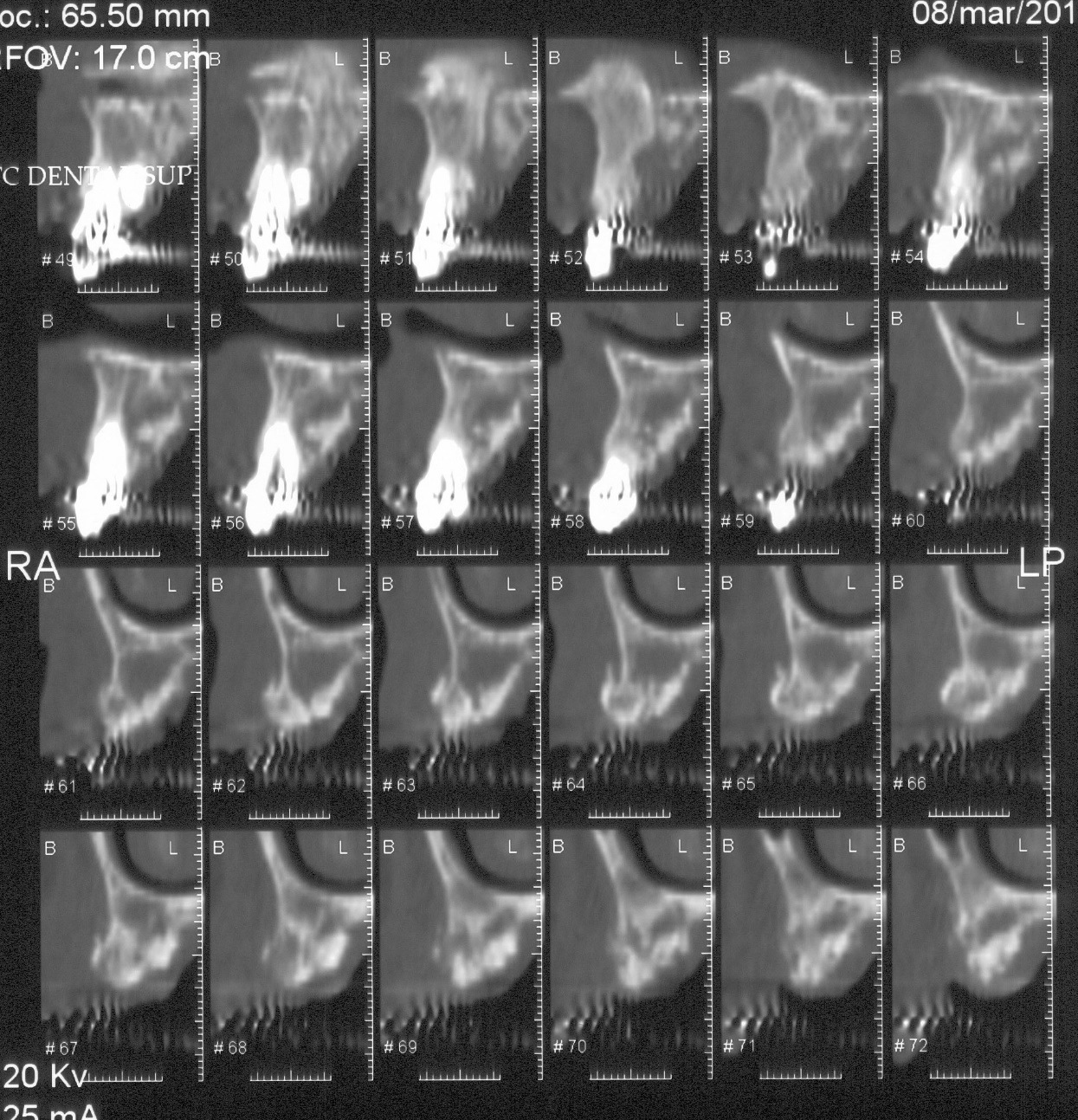 Napolitano
ASPORTAZIONE DI 22,23,24,25
 RIGENERAZIONE GUIDATA CON
PRF ED ENDOBON XENOGRAFT
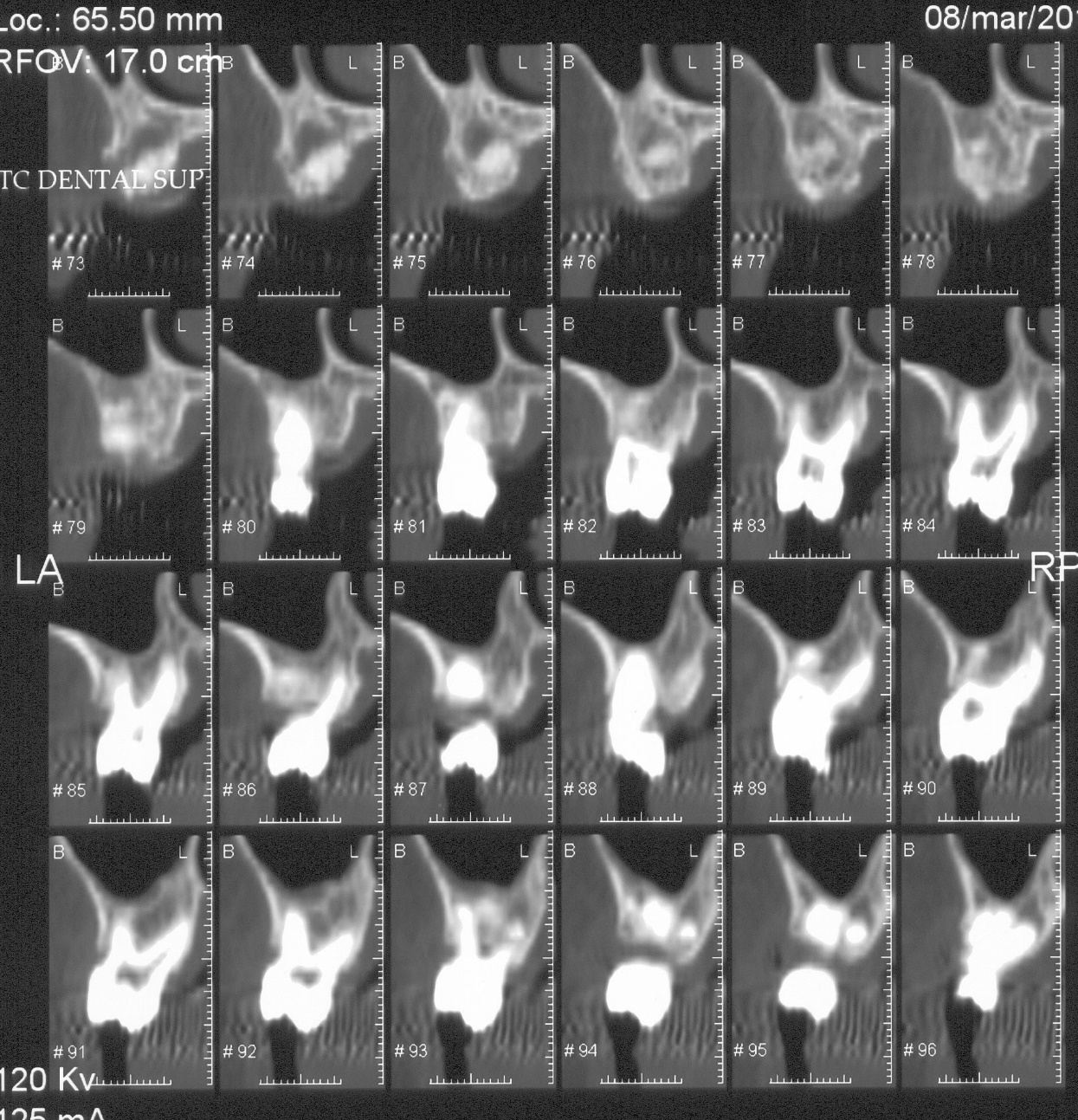 Napolitano
RIGENERAZIONE GUIDATA IN REGIONI AD ALTA VALENZA ESTETICA DEL MASCELLARE SUPERIORE
CON PRF E ENDOBON XENOGRAFT
RIABILITAZIONE IMLANTOPROTESICA
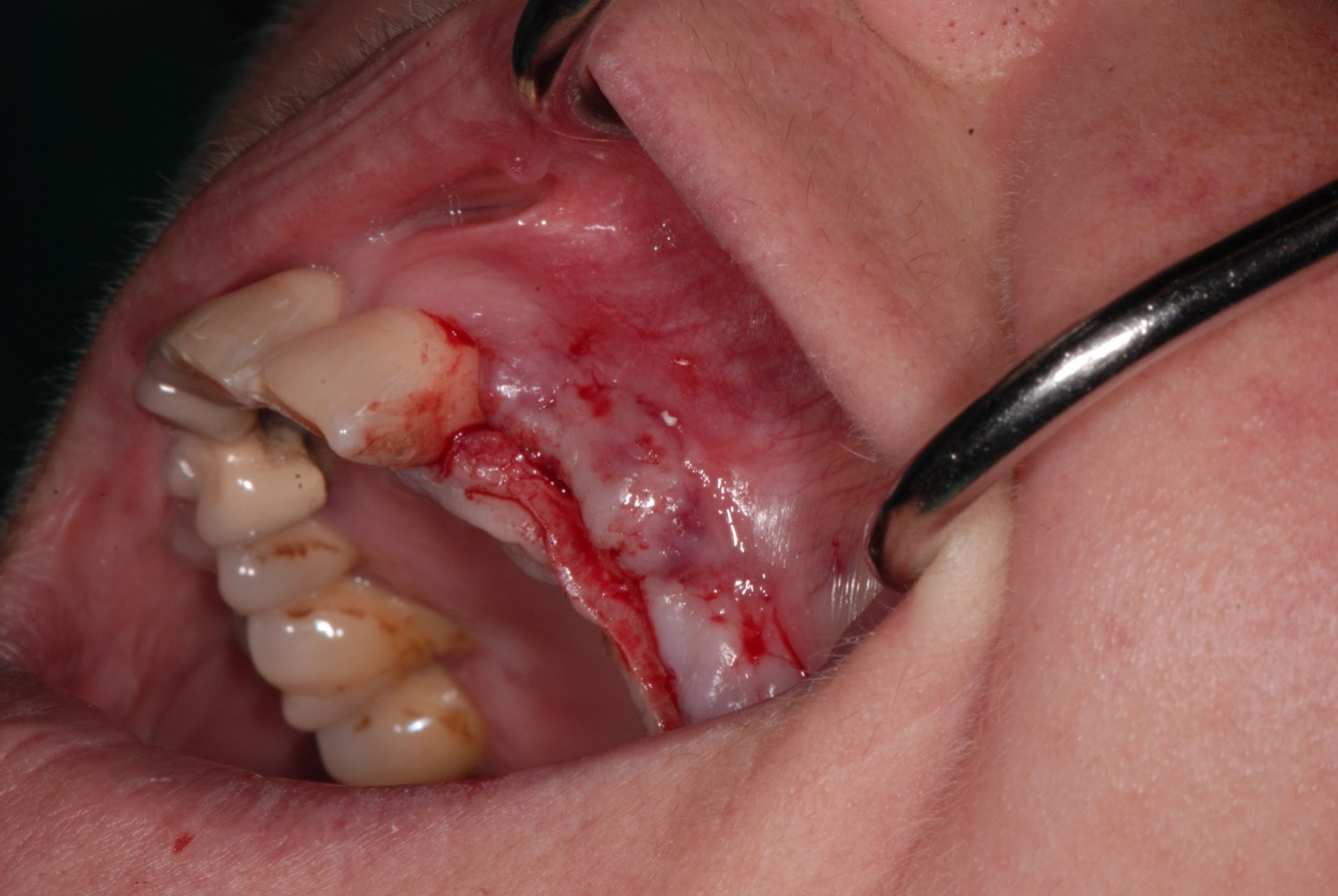 Napolitano
RIGENERAZIONE GUIDATA IN REGIONI AD ALTA VALENZA ESTETICA DEL MASCELLARE SUPERIORE
CON PRF E ENDOBON XENOGRAFT
RIABILITAZIONE IMLANTOPROTESICA
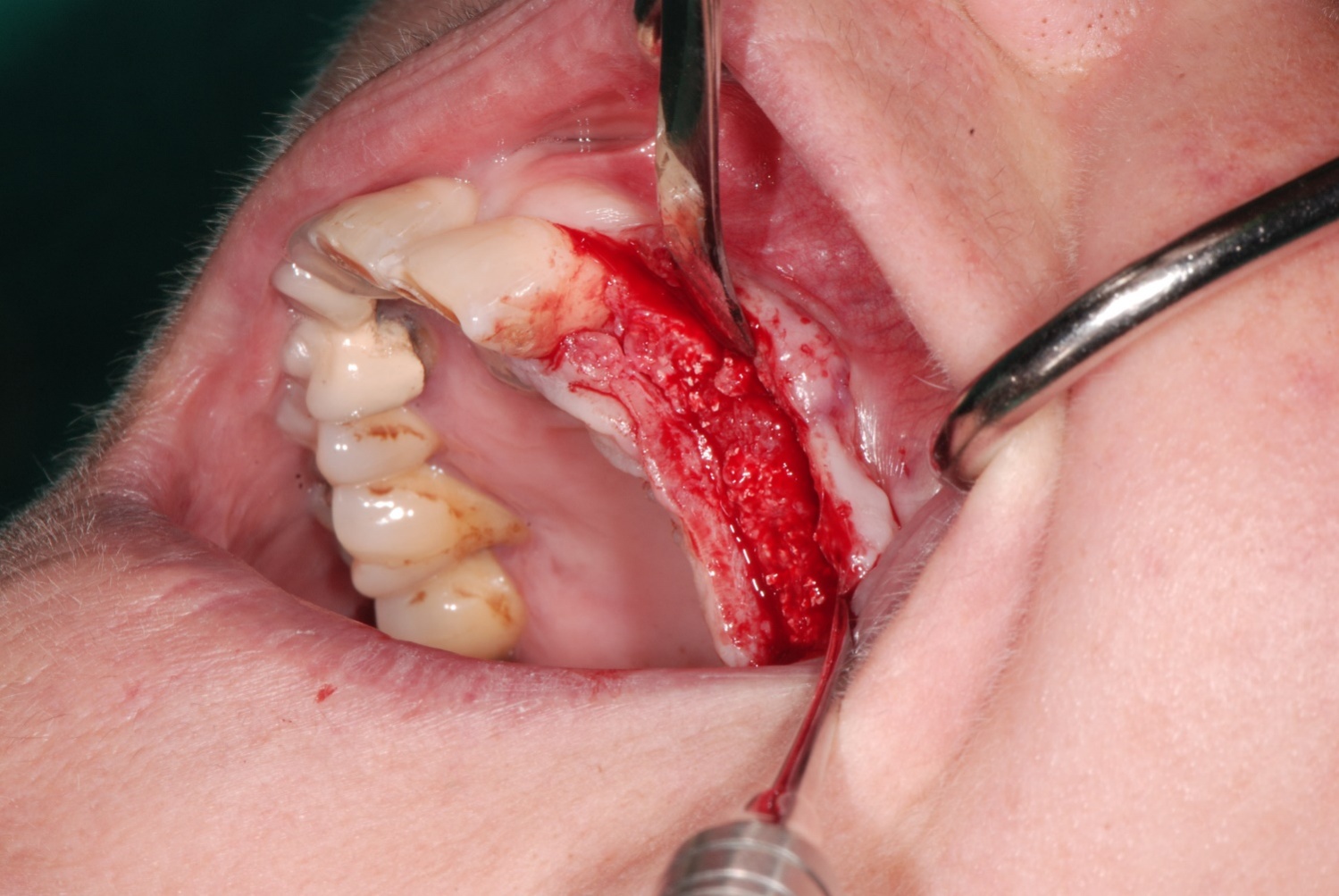 Napolitano
RIGENERAZIONE GUIDATA IN REGIONI AD ALTA VALENZA ESTETICA DEL MASCELLARE SUPERIORE
CON PRF E ENDOBON XENOGRAFT
RIABILITAZIONE IMLANTOPROTESICA
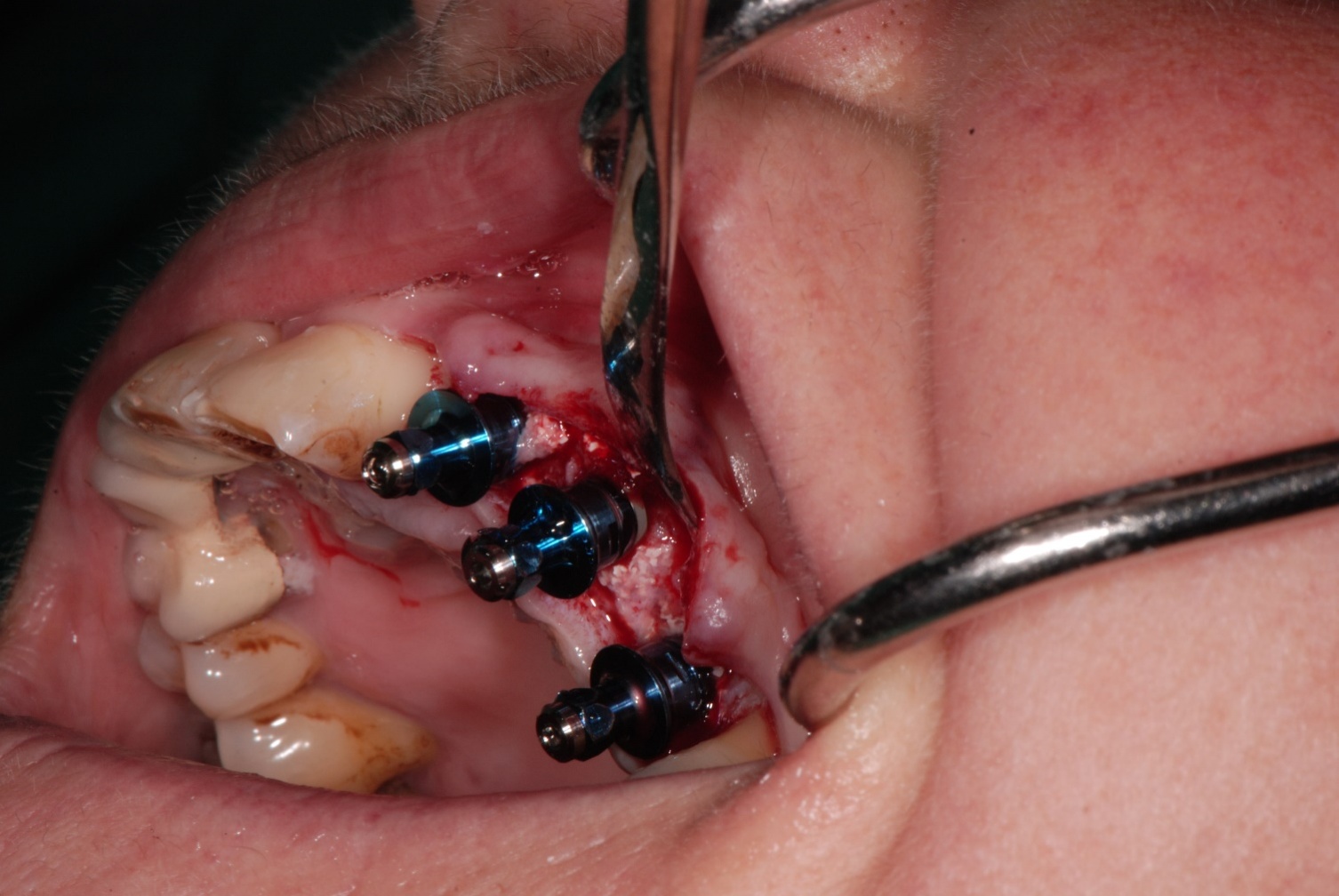 Napolitano
RIGENERAZIONE GUIDATA IN REGIONI AD ALTA VALENZA ESTETICA DEL MASCELLARE SUPERIORE
CON PRF E ENDOBON XENOGRAFT
RIABILITAZIONE IMLANTOPROTESICA
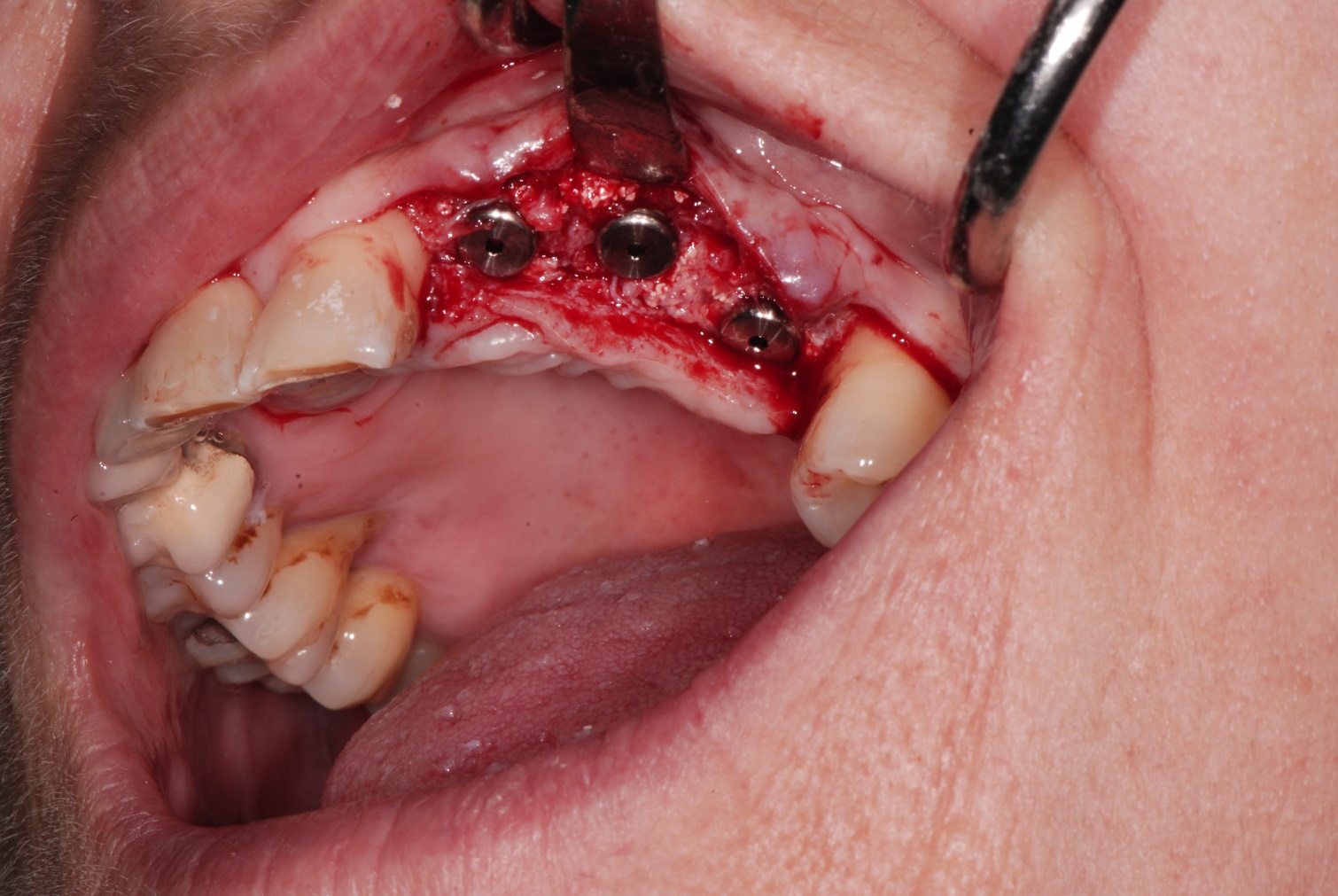 Napolitano
RIGENERAZIONE GUIDATA IN REGIONI AD ALTA VALENZA ESTETICA DEL MASCELLARE SUPERIORE
CON PRF E ENDOBON XENOGRAFT
RIABILITAZIONE IMLANTOPROTESICA
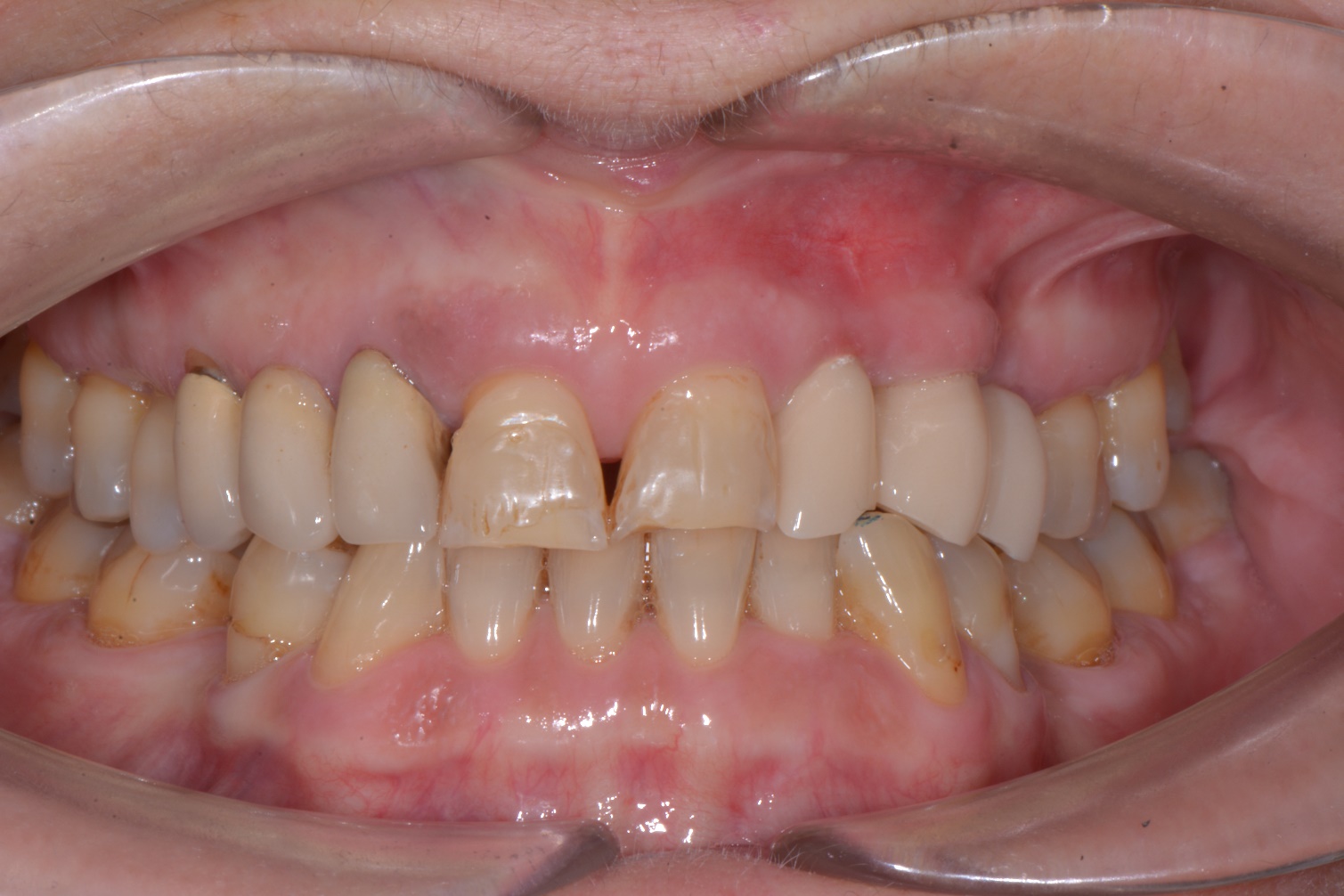